Erfgoed van de Molukse gemeenschap in Tiel
Lesindeling
Achtergrond onafhankelijkheid Indonesië
De Molukse gemeenschap nu en hun rol in de Nederlandse samenleving.
Opdracht Molukkers in Nederland.
De Kenmerkende aspecten
Geschiedenis van Nederland in Indonesië in een notendop
Periode rond 1600
Stichten van handelsposten.
Periode van 1602-1798
Periode van de VOC, handelskapitalisme en Coen.
Periode van 1800-1945
Cultuurstelsel, modern-imperialisme en volledige overname.
Periode van 1945-1948
Strijd om onafhankelijkheid, KNIL, Soekarno, Soeharto en Politionele Acties.
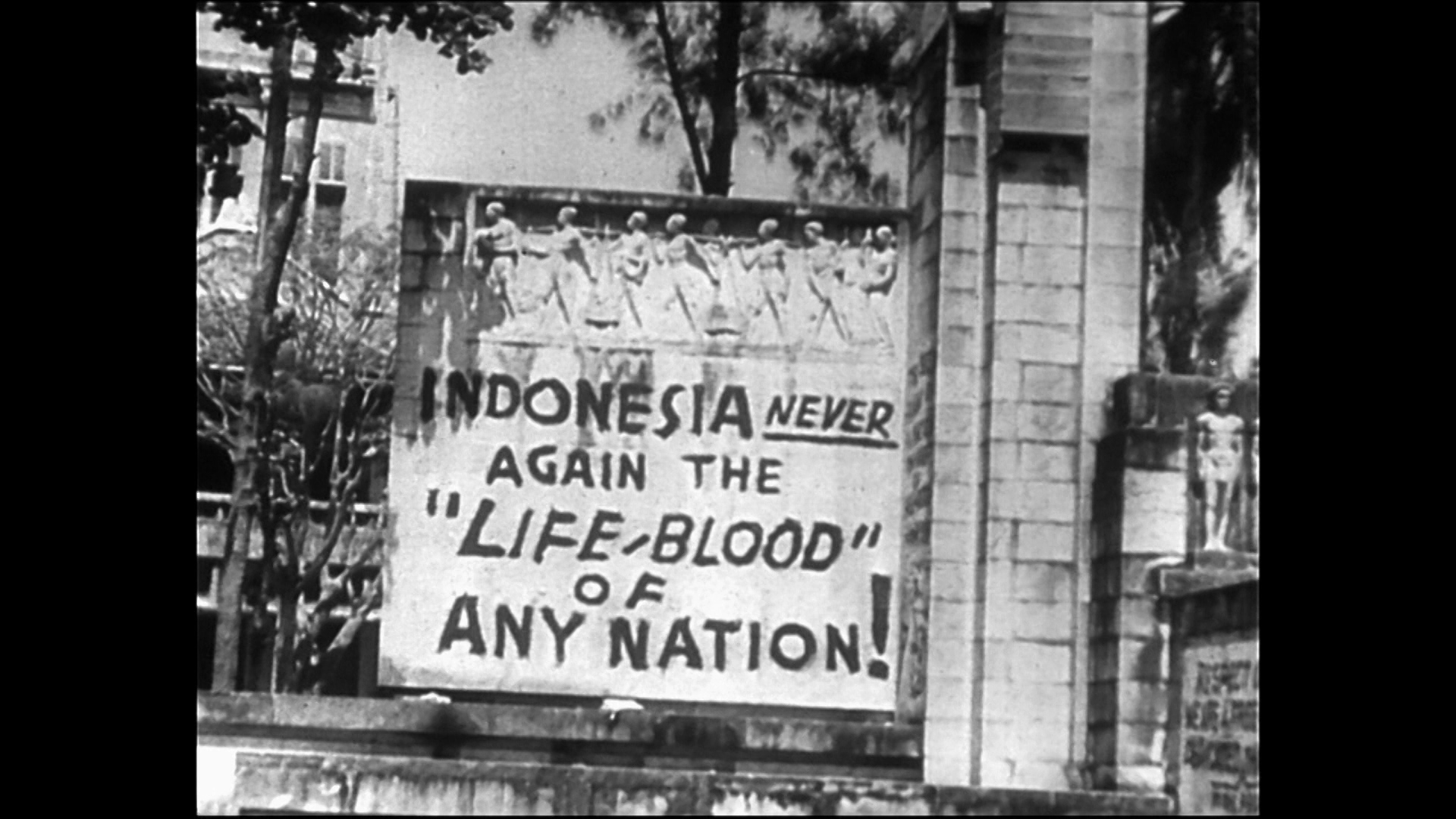 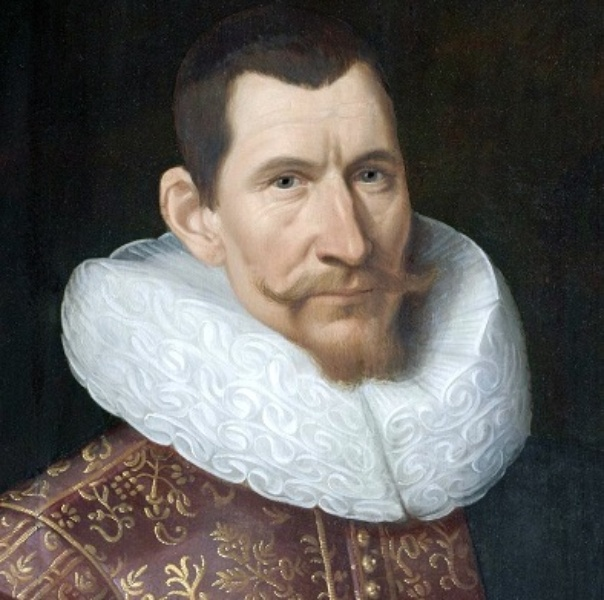 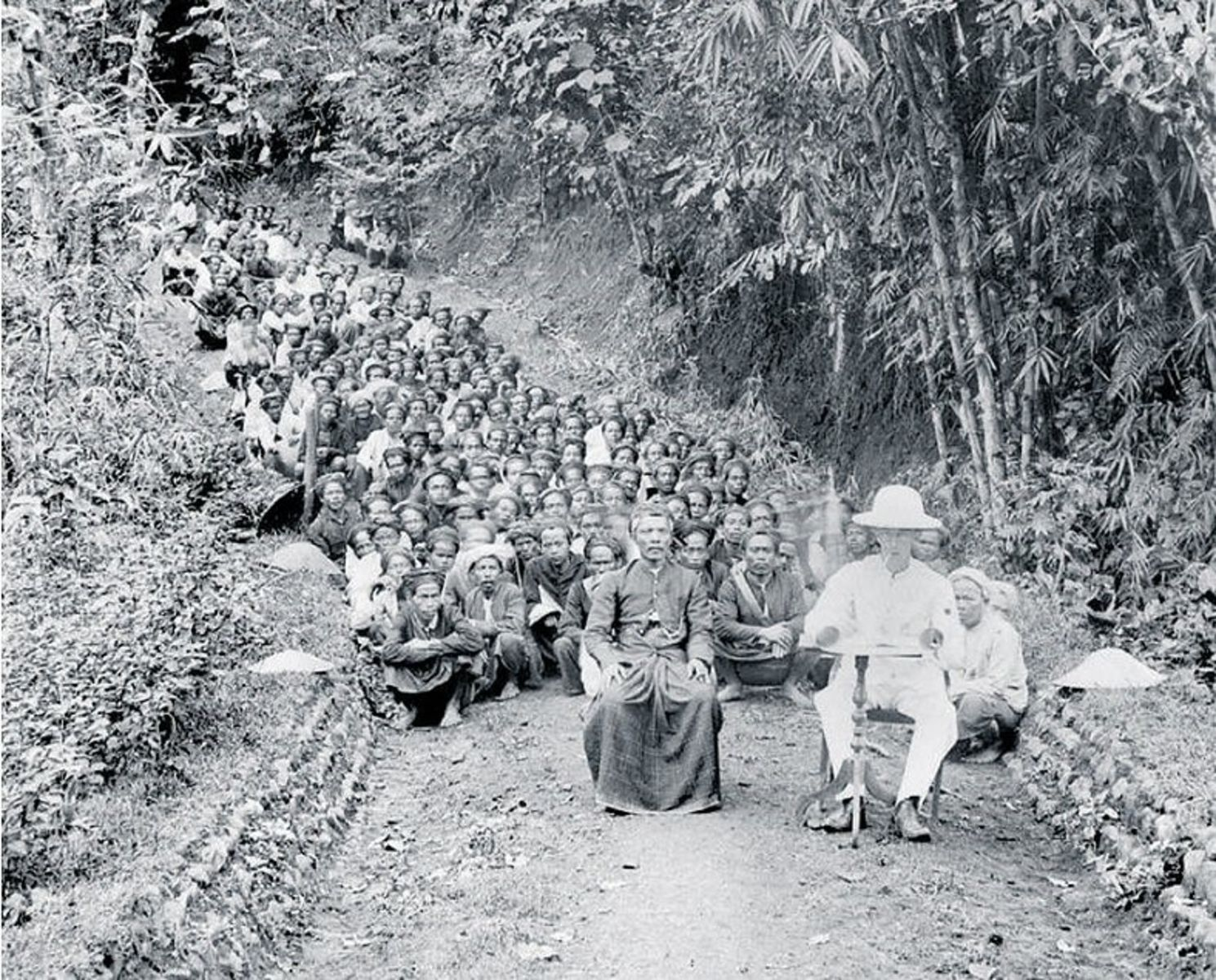 Speciaal geval, de Molukken
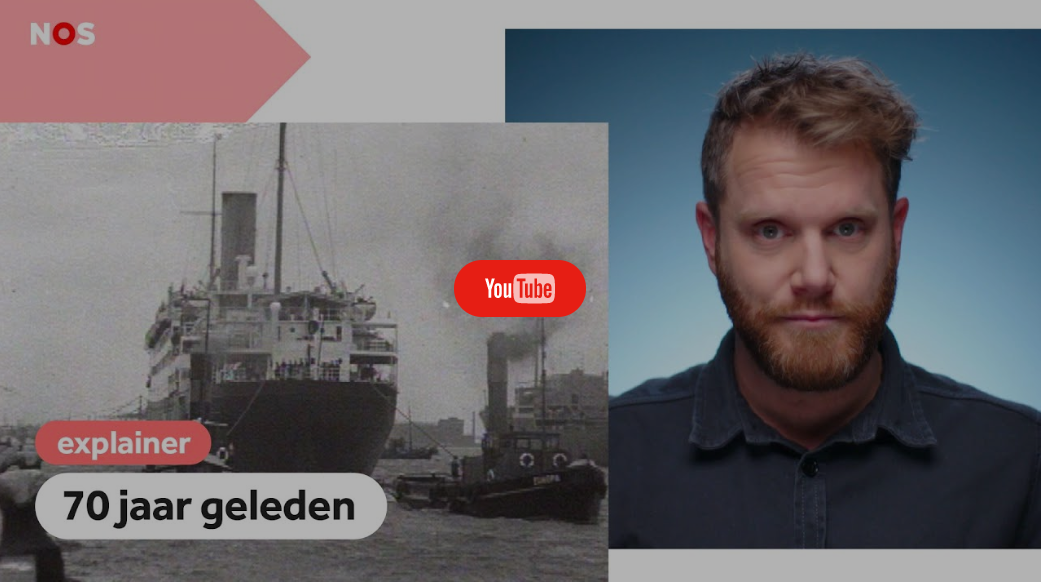 Opdracht
Je krijgt in groepjes een tiental foto’s
Leg de foto’s in chronologische volgorde. Gebruik hiervoor de kennis die je in de les hebt opgedaan en uit de video van NOSstories.
Geef bij elke foto aan welke periode van de Molukse geschiedenis wordt afgebeeld en geef ook wat er op elke afbeelding gebeurt.
Geef antwoord op de volgende vragen;
Waarom kwamen de Molukkers naar Nederland?
Hoe werden zij in het begin behandeld?
Waarom kozen jongeren ervoor om tot acties over te gaan?
Hoe zien we in Tiel de Molukse gemeenschap terug?